Жаратылыстану-ғылыми сауаттылық пен үштілді білім берудің кіріктірілген апталығы
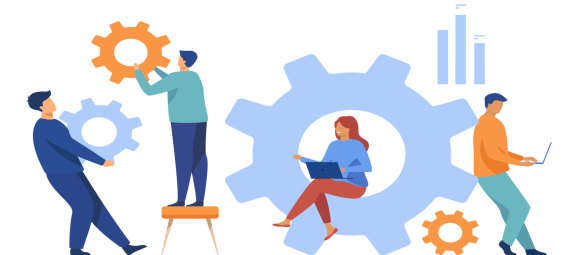 Тың идеялары бар, кез - келген мәселелерді шеше алатын, сыни ойлайтын, өзіне-өзі сенімді, бәсекеге қабілетті жеке тұлғаны тәрбиелеу мақсатында 12-17 сәуір аралығында жаратылыстану-ғылыми сауаттылық пен үштілді білім берудің кіріктірілген апталығы өткізіледі.
Жаратылыстану-ғылыми сауаттылық пен үштілді білім берудің кіріктірілген апталығының ашылуы»
1-4 сыныптар: «Салауатты өмір салты» тақырыбындағы саяхат ойыны, «Ғылымға қадамдар» алғашқы шағын тәжірибелер, «Жас инженер» атты құстарға  үздік жемсалғыш жасау байқауы, «Барлығын білгім келеді!», «Кім жүйрік?» зияткерлік ойындар, «Жасыл ғаламшар», «Болашақ ғаламшары» суреттер көрмесі ,«Таңғажайып жанымызда» Теміртаудың қысқы бағына  виртуалды саяхат,ойын элементтері бар сынып сағаты «Snowball».

5-7 сыныптар: «Ғалымдар туралы этюдтер» сынып сағаттар, «Білгірлер»,  «Жас эрудит»,«Ғарышқа саяхат» атты зияткерлік ойындар, «Айналамыздағы құпиялар» ғылыми-жаратылыстану марафоны , тәжірибеге бағытталған есептерді  шешу «Біл. Епті бол. Әрекет ет», плакаттар байқауы «Жер -менің үйім»,зияткерлік жарыс ойыны «Terminology of biology, chemistry, physics, computer science», квест ойын «Физикалық калейдоскоп», таныстырылымдар байқауы «Planet of the future», кроссворд сайысы «Жер ғаламшарындағы тіршілік».

8-9 сыныптар:  Флорамен тәжірибелер,   Химиялық викторина, географиялық эстафета, «Уақыт машинасы», физикалық практикум,  «Менің үйім-жер»постерлер байқауы, «Ғарыш-қиял-ғажайып әлемі» квест ойыны ,
, web-парақшалар байқауы «Welcome to the World of Natural Sciences», химия пәні бойынша олимпиада, «The smartest» викториналық ойын, «Science lab» квест ойыны.

10-11 сыныптар: «Ғылым мен үшін нені білдіреді?» эссе жазу күні , «Болашаққа бір минут», бейнероликтер байқауы «Environmental issues in the 21st century», шеберлік сыныптар күні (мұғалім, оқушы), практикаға бағытталған жағдаяттарды шешу күні (түрлі өмірлік жағдайлармен байланысты жағдаяттар), «Ғылымға қадам» шағын жобаларды қорғау ғылыми-тәжірибелік конференция, «Мемлекеттік тілді – дамытамыз, орыс тілін - қолдаймыз, ағылшын тілін - үйренеміз» дебаттар, «Biology expert» биология пәні бойынша олимпиада, «Ғылымдар тоғысында» шағын жобалар жасау, «The Greenhouse Effect and Global Warming» (Парниктік эффект және ғаламдық жылыну) дөңгелек үстел.

Облыстың білім беру ұйымдарының мұғалімдері: «Үш тілді меңгерген мұғалім» байқау, «Көптілділік - болашаққа жол» фестивалі .